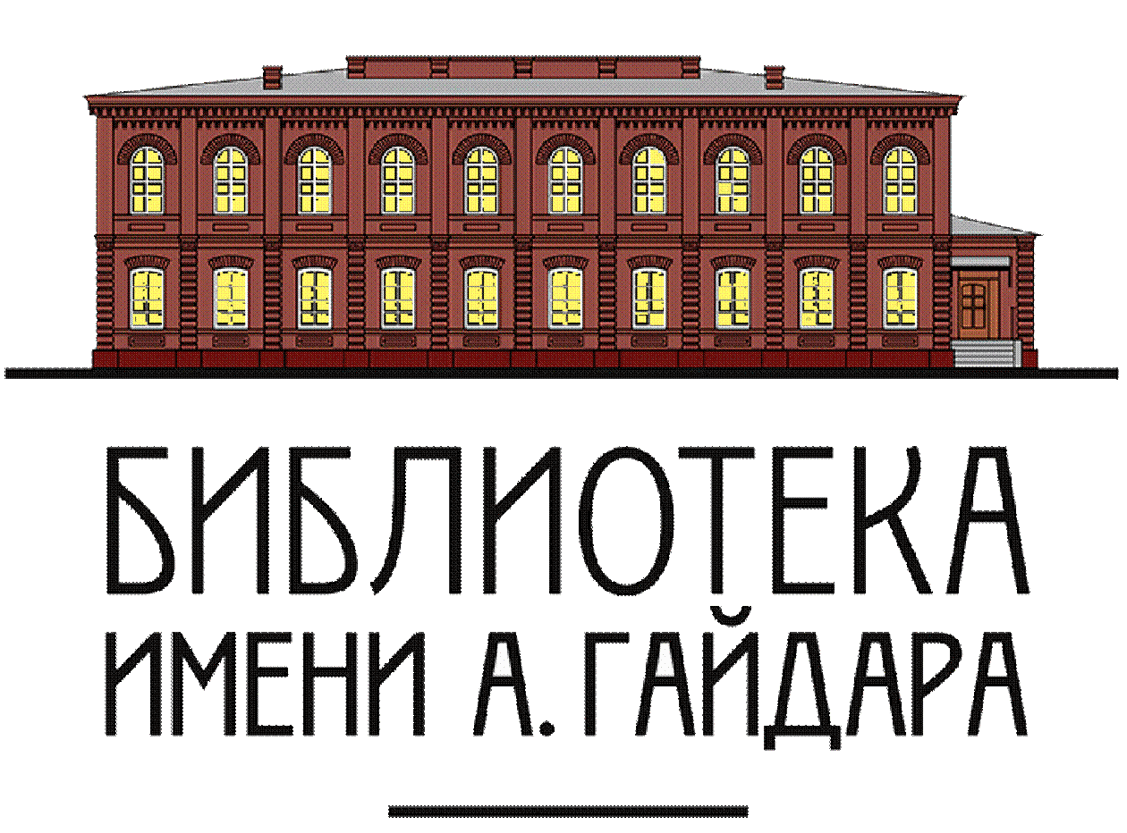 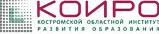 Проект «Библиолига»
Межведомственное взаимодействие школьных и публичных библиотек
Взаимодействие:
взаимная поддержка;
согласованная деятельность по достижению совместных целей и результатов, по решению участниками значимой для них проблемы или задачи;
всеобщая форма связи тел и явлений, осуществляющаяся в их взаимном изменении.
Перспективные направления взаимодействия
Рациональное использование имеющихся площадей для индивидуальной и групповой проектной деятельности, проведения внеурочных мероприятий, в том числе с привлечением участия в этих мероприятиях взрослых.
Широкое использование литературы в электронном формате за счет имеющихся в общедоступных библиотеках точек доступа к Национальной электронной библиотеке , имеющегося у школьных ИБЦ доступа к электронным ресурсам Литрес и др..
Интеграция информационно-коммуникационных ресурсов, предоставление услуг с использованием сети Интернет, Wi-Fi и возможности подключения персональных устройств.
Совместное обучение и планирование, создание и использование единого методического ресурса и других механизмов межведомственного взаимодействия. 
Разработка и проведение совместных социальных и образовательных проектов, акций и событий для детей и взрослых. 
Расширение спектра услуг и форм работы
Показатели результативности
Значение на конец 2019 г.
Доля сотрудников публичных и школьных библиотек, включенных в реализацию проекта, от общего количества сотрудников публичных и школьных библиотек: не менее 60 %
Доля обученных специалистов (библиотекарей) в рамках проекта, от общего количества специалистов (библиотекарей) публичных и школьных библиотек: не менее 50% 
Охват обучающихся, участвующих в совместных проектах, организованных в рамках межведомственного взаимодействия, от общего количества обучающихся в муниципальных общеобразовательных организациях: не менее 25 %
Увеличение доли взрослого населения, участвующих в совместных проектах, от общего количества взрослых пользователей библиотечными услугами публичных библиотек и родителей школьников: не менее, чем на 10%
Степень удовлетворенности, высокая оценка межведомственного взаимодействия целевыми группами, участниками проекта: не менее 75%
Увеличение количества пользователей библиотечными услугами публичных библиотек: не менее, чем на 10%
Увеличение количества книговыдач в публичных и школьных библиотеках, в том числе в электронном формате: не менее, чем на 10%
Увеличение количества пользователей, которым предоставляется библиотечная услуга с использованием сети Интернет: не менее, чем на 10%
Доля библиотечных работников, использующих в работе навигатор совместных методических разработок и участвующих в работе регионального сетевого методического объединения, от общего количества библиотечных работников школьных и публичных (детских) библиотек: не менее 60%
Мероприятия
Совместное обучение проектной деятельности
Разработка и методическое сопровождение реализации совместных проектов
Веб-навигатор совместных проектов
Межведомственное МО библиотекарей
Конкурс проектов межведомственного взаимодействия библиотек 
Областное интерактивное мероприятие для групп детей разного школьного возраста на основе межведомственного взаимодействия
2 региональных конкурса ( «Учитель года»(номинация «Педагог библиотекарь»); «Лучший библиотекарь» (номинация «Работа с детьми»)
Мониторинг проекта
Представление итогов проекта на региональном августовском педсовете
Распространение опыта реализации проекта (методические сборники)
Повышение эффективности деятельности школьных и публичных библиотек, расположенных на территории Костромской области, через организацию межведомственного взаимодействия
Цель
Предполагаемое повышение эффективности деятельности библиотек произойдет за счет:
более комплексного, системного подхода в организации деятельности библиотек разных ведомств;
создания единого информационного образовательного пространства школы и публичных библиотек;
расширения доступа к ресурсам и услугам библиотек, обеспечения непрерывного, в течение жизни, образования для всех членов местного сообщества;
повышения информационной и методической грамотности библиотекарей в результате совместного обучения и деятельности;
организации единых мониторинговых процедур межведомственного взаимодействия;
использования совместной проектной деятельности при сотрудничестве библиотек из разных систем в образовательных и воспитательных целях.